Warm Up
Run Breadth First Search on this graph starting from s.
What order are vertices placed on the queue?
When processing a vertex insert neighbors in alphabetical order.
In a directed graph, BFS only follows an edge in the direction it points.
bfs(graph) 
   toVisit.enqueue(first vertex)
	mark first vertex as visited
   while(toVisit is not empty) 
      current = toVisit.dequeue()
      for (V : current.outneighbors())
         if (v is not visited) 
            toVisit.enqueue(v)
			  mark v as visited
      finished.add(current)
x
u
s
t
v
y
Correct order: s,u,v,y,x,w,t
w
CSE 373 SP 18 - Kasey Champion
1
[Speaker Notes: 9:22]
Shortest Paths
How does Google Maps figure out this is the fastest way to get to office hours from Kane?
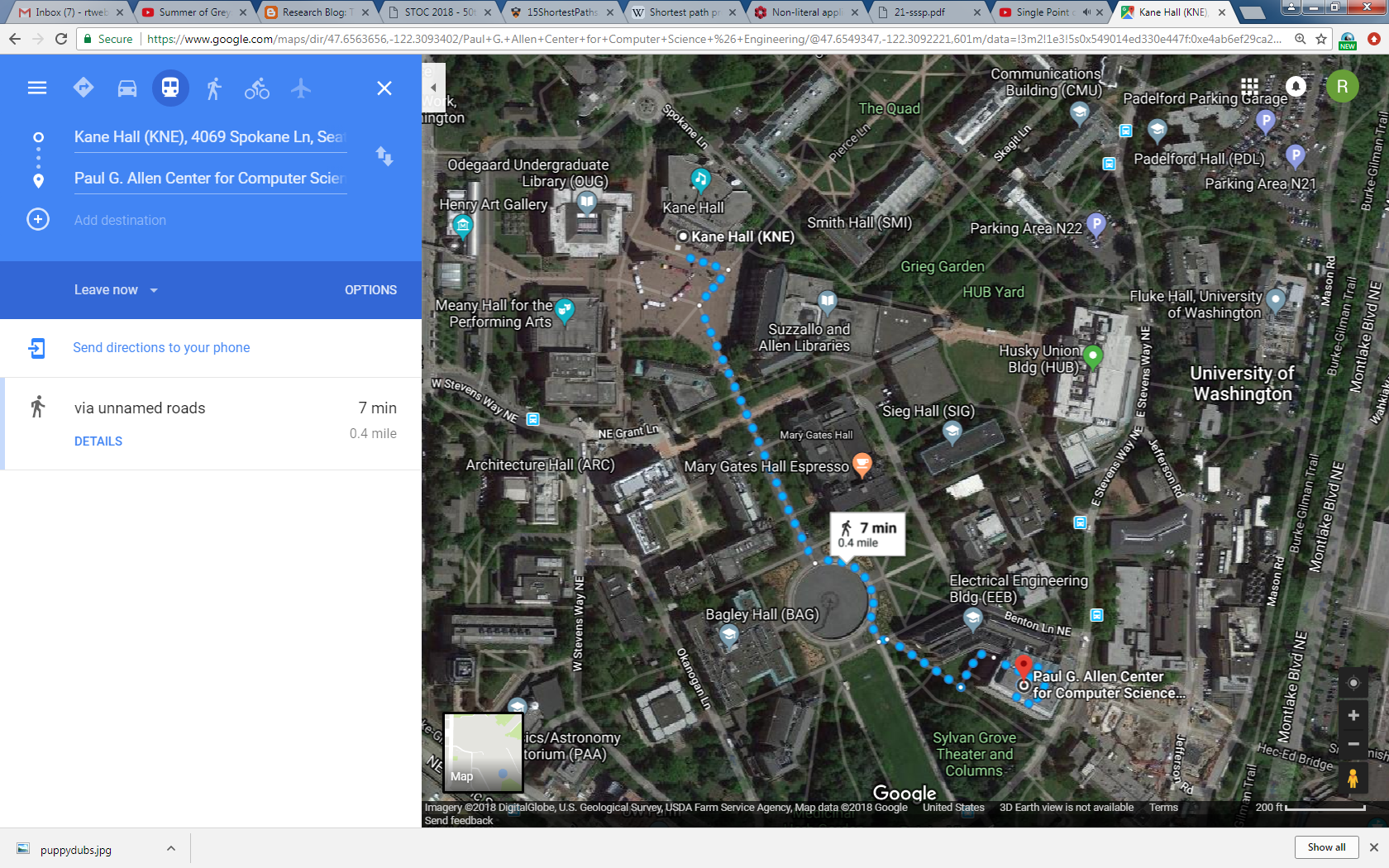 CSE 373 SP 18 - Kasey Champion
2
Representing Maps as Graphs
How do we represent a map as a graph? What are the vertices and edges?
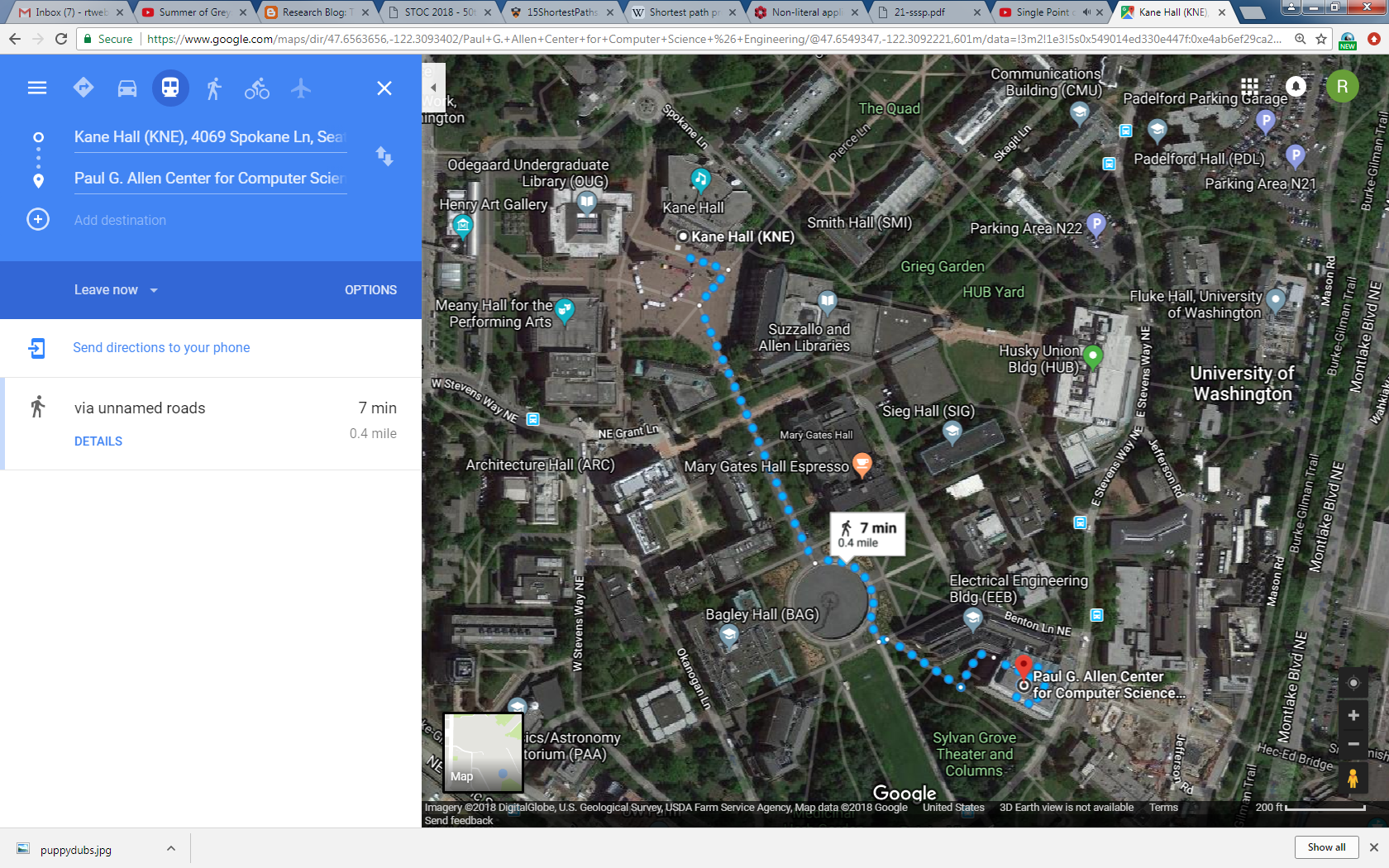 CSE 373 SP 18 - Kasey Champion
3
Representing Maps as Graphs
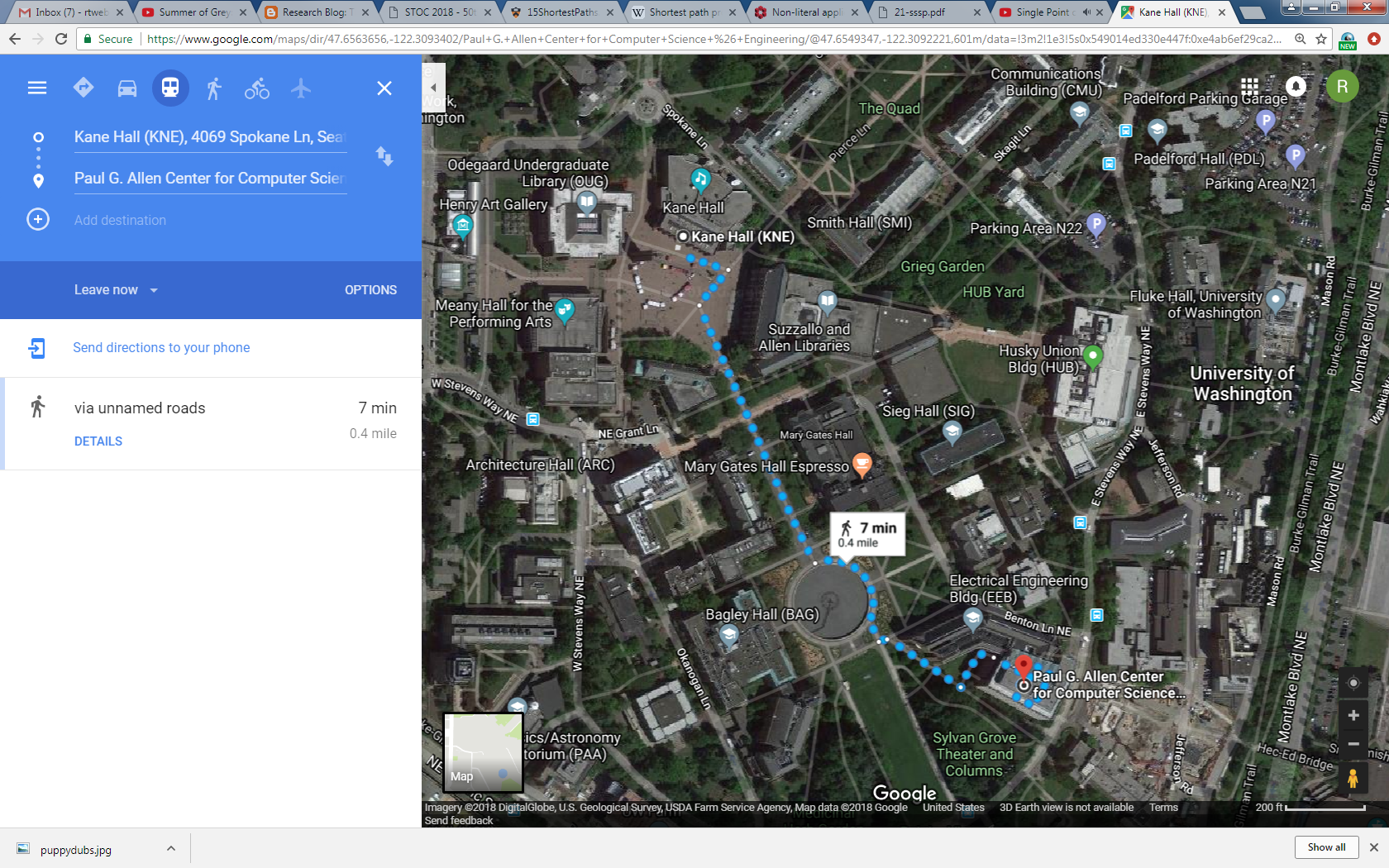 K
2
1
2
R
S
H
4
4
5
D
3
P
CSE 373 SP 18 - Kasey Champion
4
Shortest Paths
The length of a path is the sum of the edge weights on that path.

Shortest Path Problem
Given: a directed graph G and vertices s and t
Find: the shortest path from s to t
y
1
4
3
w
t
s
5
6
4
5
2
x
v
u
1
CSE 373 SP 18 - Kasey Champion
5
Unweighted graphs
Let’s start with a simpler version: the edges are all the same weight (unweighted)
If the graph is unweighted, how do we find a shortest paths?
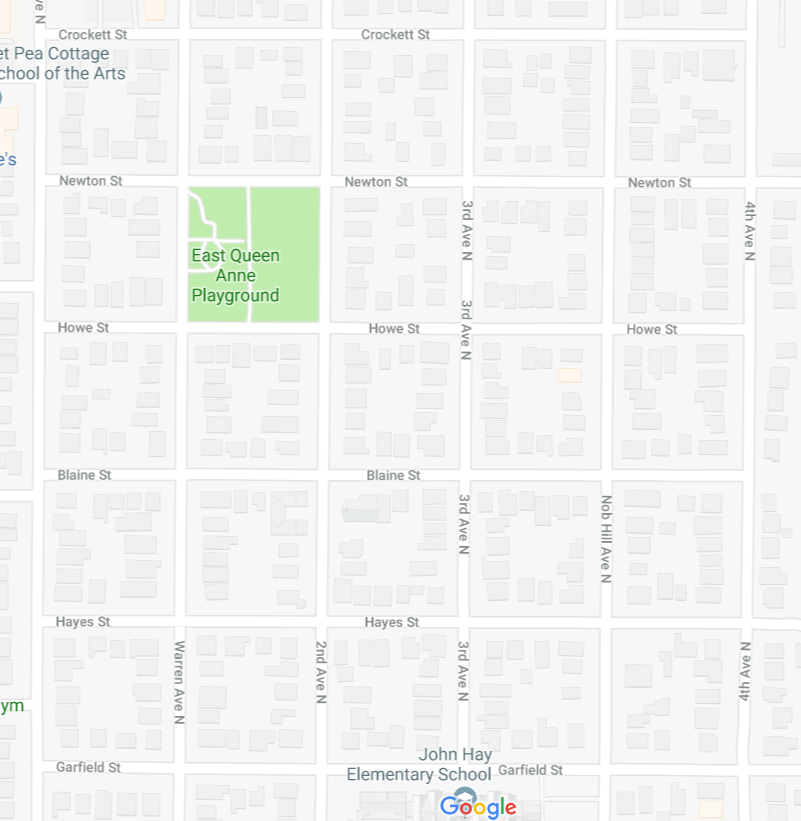 CSE 373 SP 18 - Kasey Champion
6
[Speaker Notes: 9:38:30]
Unweighted Graphs
If the graph is unweighted, how do we find a shortest paths?





What’s the shortest path from s to s? 
Well….we’re already there.
What’s the shortest path from s to u or v?
Just go on the edge from s
From s to w,x, or y?
Can’t get there directly from s, if we want a length 2 path, have to go through u or v.
u
w
y
s
t
v
x
CSE 373 SP 18 - Kasey Champion
7
Unweighted Graphs: Key Idea
To find the set of vertices at distance k, just find the set of vertices at distance k-1, and see if any of them have an outgoing edge to an undiscovered vertex.
Do we already know an algorithm that does something like that?
Yes! BFS!
bfsShortestPaths(graph G, vertex source) 
   toVisit.enqueue(source)
	source.dist = 0
	mark source as visited
   while(toVisit is not empty){
      current = toVisit.dequeue()
      for (v : current.outNeighbors()){
         if (v is not yet visited){
				v.distance = current.distance + 1
				v.predecessor = current
             toVisit.enqueue(v)
				mark v as visited
		   }
		}
   }
CSE 373 SP 18 - Kasey Champion
8
Unweighted Graphs
If the graph is unweighted, how do we find a shortest paths?
1
2
u
w
bfsShortestPaths(graph G, vertex source) 
   toVisit.enqueue(source)
	source.dist = 0
	mark source as visited
   while(toVisit is not empty){
      current = toVisit.dequeue()
      for (v : current.outNeighbors()){
         if (v is not yet visited){
				v.distance = current.distance + 1
				v.predecessor = current
             toVisit.enqueue(v)
				mark v as visited
		   }
		}
   }
2
y
s
t
3
v
x
1
2
CSE 373 SP 18 - Kasey Champion
9
What about the target vertex?
Given: a directed graph G and vertices s,t 
Find: the shortest path from s to t.
Shortest Path Problem
BFS didn’t mention a target vertex…
It actually finds the shortest path from s to every other vertex.

If you know your target, you can stop the algorithm early, when the target is removed from the queue.
CSE 373 SP 18 - Kasey Champion
10
[Speaker Notes: 9:48]
Weighted Graphs
Each edge should represent the “time” or “distance” from one vertex to another. 
Sometimes those aren’t uniform, so we put a weight on each edge to record that number.

The length of a path in a weighted graph is the sum of the weights along that path.

We’ll assume all of the weights are positive
For GoogleMaps that definitely makes sense.
Sometimes negative weights make sense. Today’s algorithm doesn’t work for those graphs 
There are other algorithms that do work.
CSE 373 SP 18 - Kasey Champion
11
[Speaker Notes: 9:50]
Weighted Graphs: Take 1
BFS works if the graph is unweighted. Maybe it just works for weighted graphs too?
1
w
x
1
1
t
u
v
s
1
1
20
0
What went wrong? When we found a shorter path from s to u, we needed to update the distance to v (and anything whose shortest path went through u) but BFS doesn’t do that.
CSE 373 SP 18 - Kasey Champion
12
Weighted Graphs: Take 2
Using an algorithm for Problem B to solve Problem A.
Reduction (informally)
You already do this all the time.
In a previous project, you reduced implementing a hashset to implementing a hashmap. 
Any time you use a library, you’re reducing your problem to the one the library solves.

Can we reduce finding shortest paths on weighted graphs to finding them on unweighted graphs?
CSE 373 SP 18 - Kasey Champion
13
[Speaker Notes: 9:55]
Weighted Graphs: A Reduction
Given a weighted graph, how do we turn it into an unweighted one without messing up the edge lengths?
Transform Input
u
2
1
u
2
s
t
s
t
v
v
1
2
Unweighted Shortest Paths
2
1
u
Transform Output
u
2
2
s
t
2
s
t
v
1
2
v
CSE 373 SP 18 - Kasey Champion
14
Weighted Graphs: A Reduction
Does our reduction even work on this graph?



Ummm….
What is the running time of our reduction on this graph?



O(|V|+|E|) of the modified graph, which is…slow.
5000
150
u
u
200
s
s
t
t
v
v
1
1
5000
5000
Tl;dr: If your graph’s weights are all small positive integers, this reduction might work great. 
Otherwise we probably need a new idea.
CSE 373 SP 18 - Kasey Champion
15
Weighted Graphs: Take 3
So we can’t just do a reduction. 
Instead let’s try to figure out why BFS worked in the unweighted case, and try to make the same thing happen in the weighted case.
Why did BFS work on unweighted graphs? How did we avoid this problem:




When we used a vertex u to update shortest paths we already knew the exact shortest path to u. So we never ran into the update problem 
 So if we process the vertices in order of distance from s, we have a chance.
1
w
x
1
1
t
u
v
s
1
1
20
0
CSE 373 SP 18 - Kasey Champion
16
[Speaker Notes: 10:01]
Weighted Graphs: Take 3
Goal: Process the vertices in order of distance from s

Idea: 
Have a set of vertices that are “known” 
(we know at least one path from s to them).
Record an estimated distance 
(the best way we know to get to each vertex).
If we process only the vertex closest in estimated distance, we won’t ever find a shorter path to a processed vertex.
CSE 373 SP 18 - Kasey Champion
17